Model Based Fast Protection System for High Power RF Tube Amplifiers Used at European XFEL Accelerator
Lukasz Butkowski
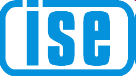 [Speaker Notes: How to edit the title slide

  Upper area: Title of your talk, max. 2 rows of the defined size (55 pt)
  Lower area (subtitle): Conference/meeting/workshop, location, date,   your name and affiliation,   max. 4 rows of the defined size (32 pt)
 Change the partner logos or add others in the last row.]
Outline
Introduction (XFEL, Klystron)
Protection system overview
Protection functions
Klystron Model
FPGA implementation
Model verification
Event detection, reaction time
[Speaker Notes: Before you start editing the slides of your talk change to the Master Slide view:      Menu button “View”, Master, Slide Master:
   Edit the following 2 items in the 1st slide:   1)  1st row in the violet header:        Delete the existent text and write the title of your talk into this text field   2)  The 2 rows in the footer area: Delete the text and write the information        regarding your talk (same as on the Title Slide) into this text field.  
   If you want to use more partner logos position them left    beside the DESY logo in the footer area    Close Master View]
Introduction
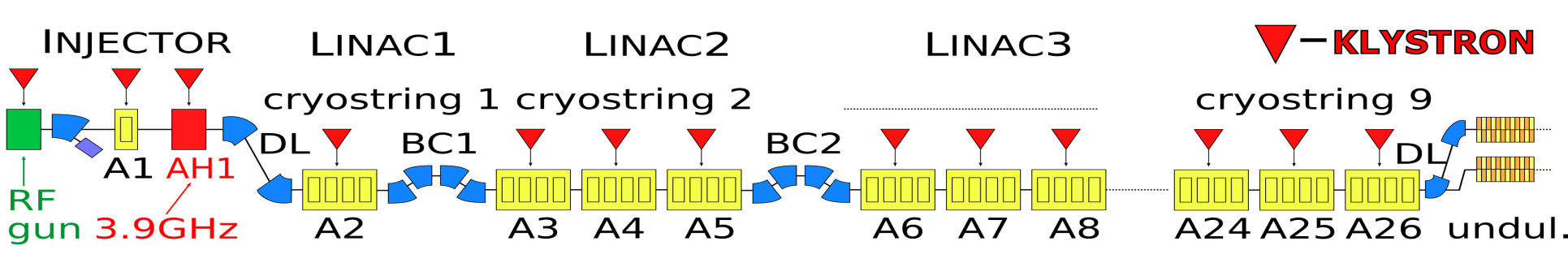 European X-ray Free-Electron Laser (XFEL)
Electrons accelerated to an energy of up to 17.5 GeV
27 RF underground stations over 2.1km long accelerator
Each RF station is driven by Multi Beam Klystron
The klystron is a specialized linear-beam vacuum tube which is used as high power RF amplifier 
Multi Beam Klystron at XFEL:
Can provide up to 10 MW of peak power at 1.3GHz , 10Hz, 1.7 ms HV and 1.5 ms RF pulse 
High gain ~50dB and efficiency ~65%
Very expensive device!
Klystrons undergoing frequent failures and have limited lifetime.
Lifetime of the tube should be in excess of 60,000 hours - not easy to achive.
Introduction
Destructive factors:
Bad vacuum: indicates ions current, RF and HV breakdown;
RF breakdowns: destructs cavity surface and can pollute RF window that increases reflected power and probability of RF breakdown; 
Gun arc: destructs the cathode and anode surface and can pollute HV insulator and cathode
Work in deep saturation: beam loss, bad vacuum.
High RF reflections: beam loses
To prevent occurrence of the destructive factors the fast interlock is required. 
System should detect exceptional events and reacts as fast as possible by switching off driving signal;
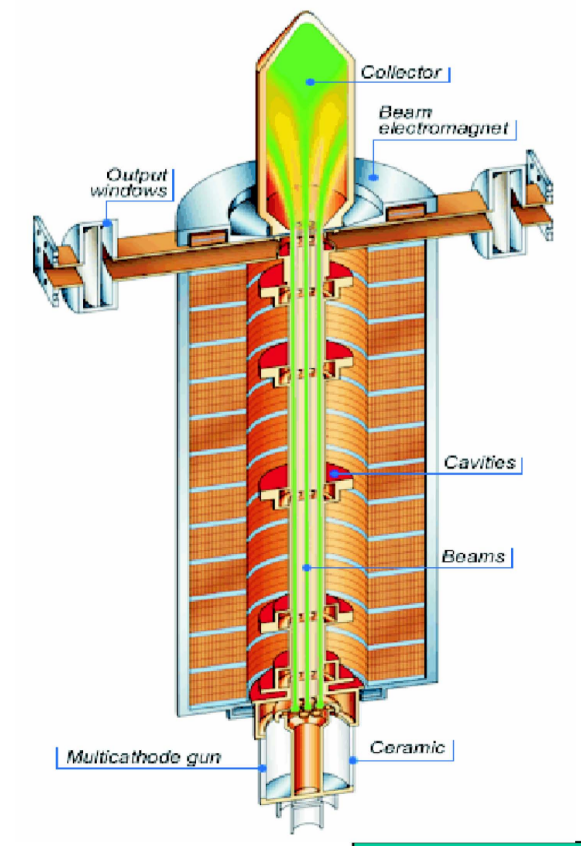 Thales TH1801
System overview
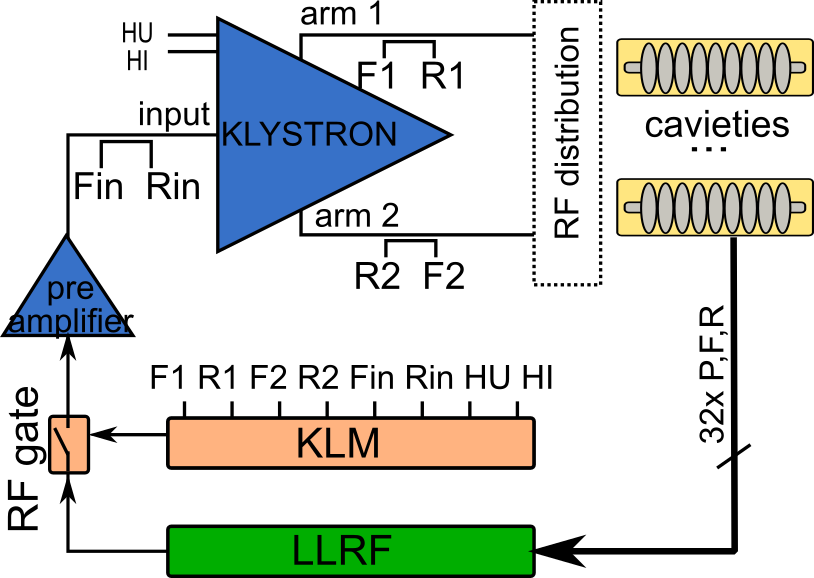 Klystron signals for monitoring:
6 RF signals from directional couplers
R1 – reflected power at first klystron arm;
F1 – forward power at first klystron arm;

R2 – reflected power at second klystron arm;
F2 – forward power at second klystron arm;

Rin – reflected power at klystron input; 
Fin – forward power at klystron input;

2 DC signals
HU – klystron high voltage;
HI – klystron current;
Protection System
Low Lever RF controller
Fast klystron interlock is called Klystron Lifetime Management system (KLM).
System monitors available signal from klystron and react when klystron parameters are over normal values
It compares measured values with estimated model
Reaction on event is to switch off driving signal by opening RF gate
System overview
For the XFEL the Mi-cro TCA technology (MTCA.4 or xTCA) was chosen to support LLRF system
Klystron lifetime management is integrated LLRF system in one crate.
It consists of a Rear Transition Module and Advanced Mezzanine Card (RTM-AMC) pair with down-converts and digitizer board.
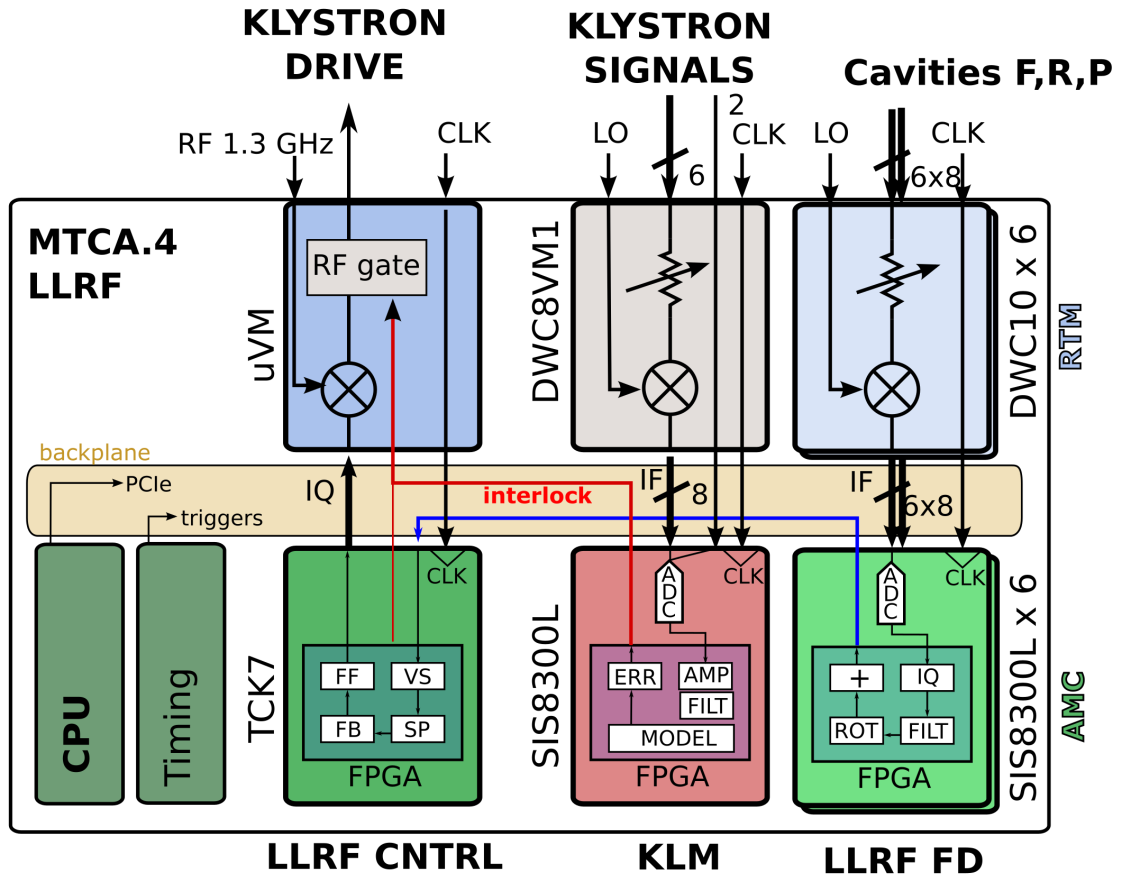 Interlock line on backplane connected to RF gate on vector modulator board

KLM activate interlock signal on event and switch off RF driving signal
Analog part
Digital part
Protection functions
KLYSTRON MODEL
Reflection Amplitudes
At the klystron input and outputs during normal stable operation impedance should not change
Maximum reflection can be calculated from reflection coefficient:





Amplitude Limitation Value
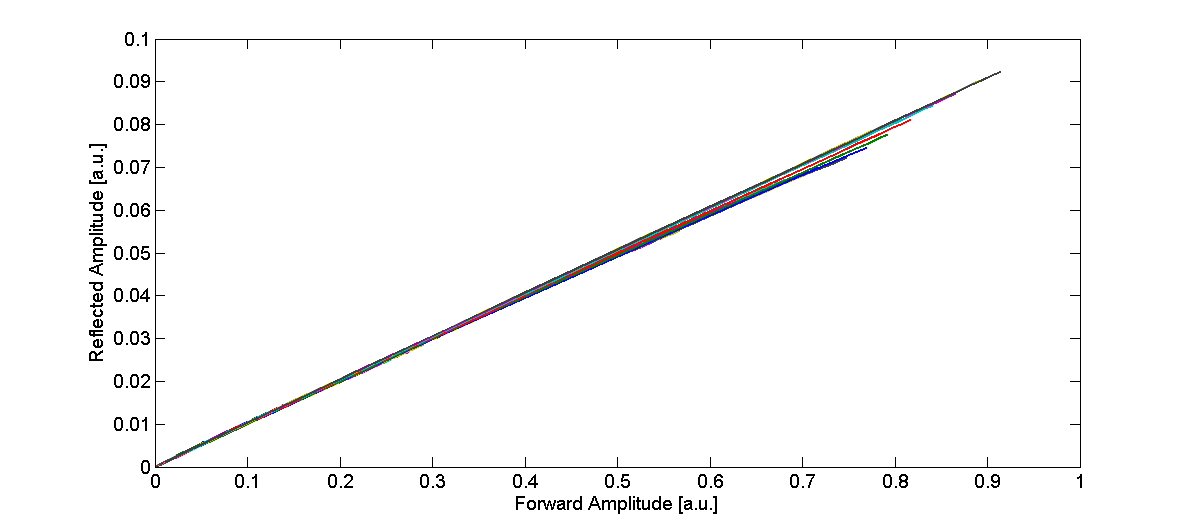 Relative percentage error between estimated amplitude calculated from approximated model and measured value
KLYSTRON MODEL
Expected Forward Output Amplitude
Klystrons are highly nonlinear devices
Amplitude to amplitude (AM/AM) conversion can be characterized by modified Rapp’s model
Model for constant klystron voltage is:
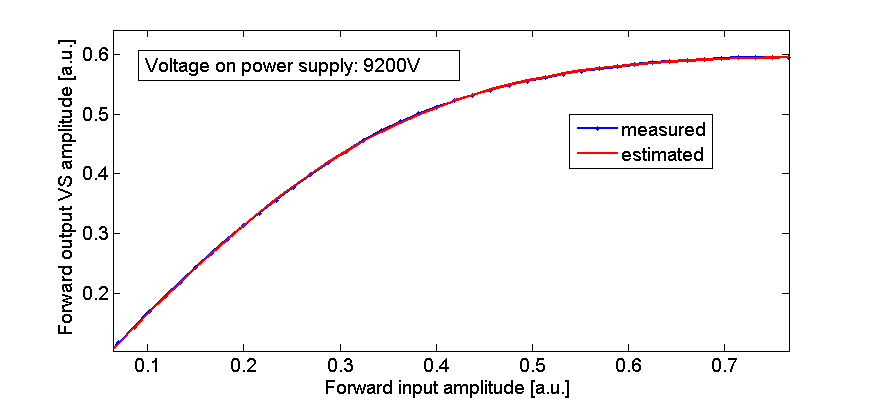 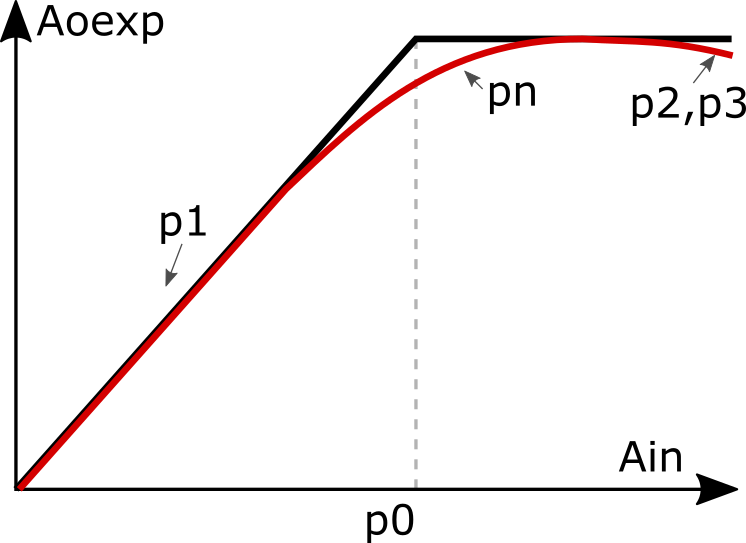 Klystron input to output characteristic curve for one voltage set, R2≈1
KLYSTRON MODEL
Expected Forward Output Amplitude 
Modified Rapp’s Model with included klystron high voltage
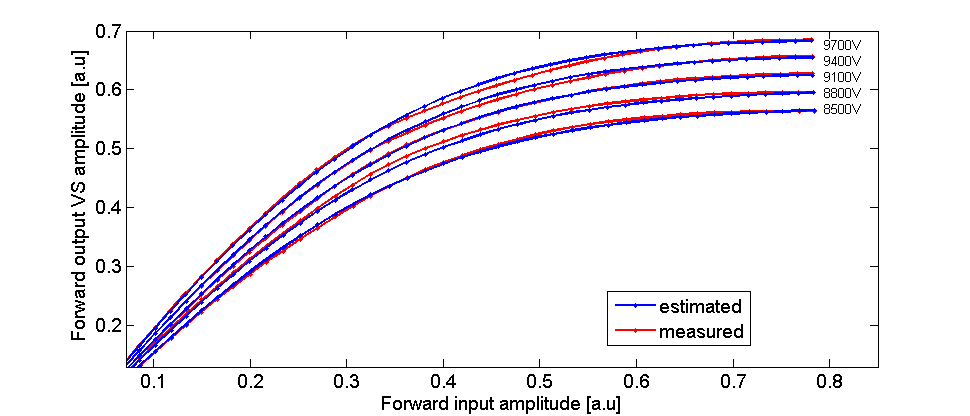 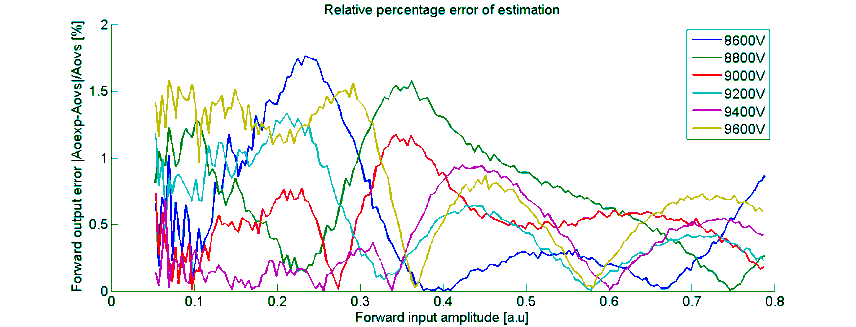 Relative percentage error between estimated amplitude calculated from approximated model and measured value
Transfer curves of THALES TH1802 MBK for 5 different power supply voltages set, R2=0.995
FPGA implementaion
Algorithms were implemented in FPGA and were optimized for lower latency






For field detection non-IQ digital demodulation is used 
Low pass filters are implemented as a simple moving average over four samples
Model implements modified Rapp model formula and reflection limitation
Error detection: comparators of model with actual values
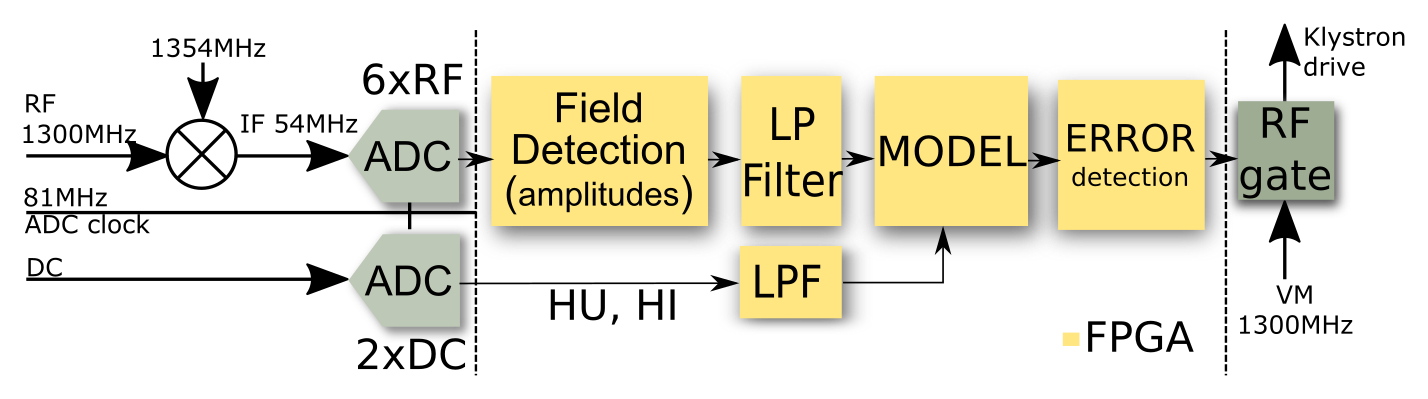 Event detection block diagram
FPGA – Rapp’s Model implementation
Calculations are pipelined
Linear interpolation on two LUT tables used for part of the function
Precision of multiplications is 18bits times 25bits
Adders are 25bit
Pipe takes 6 clock cycles
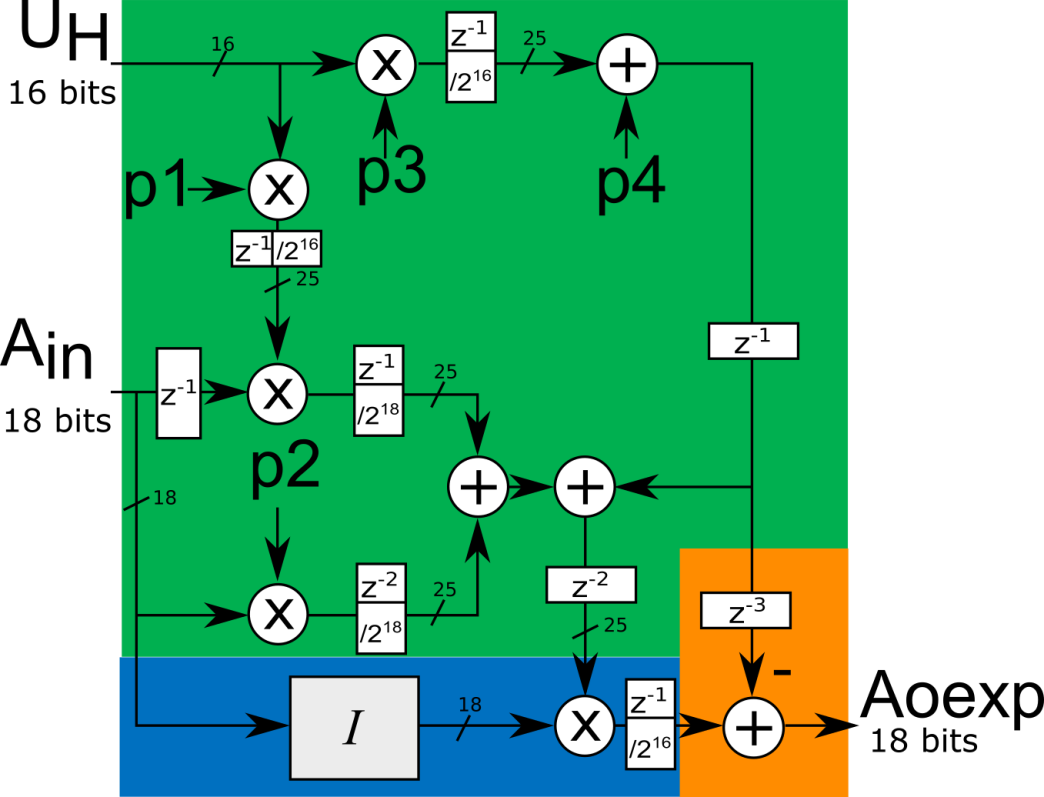 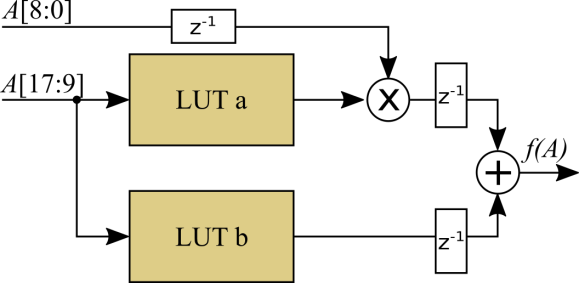 Block diagram of FPGA implementation of expected amplitude estimation
linear interpolation
FPGA – Rapp’s Model Calculations error
Quantization of coefficients and use of interpolation increase calculations error of model
For 512 point linear interpolator calculation error is better then 0.1% in compare to foliating points results
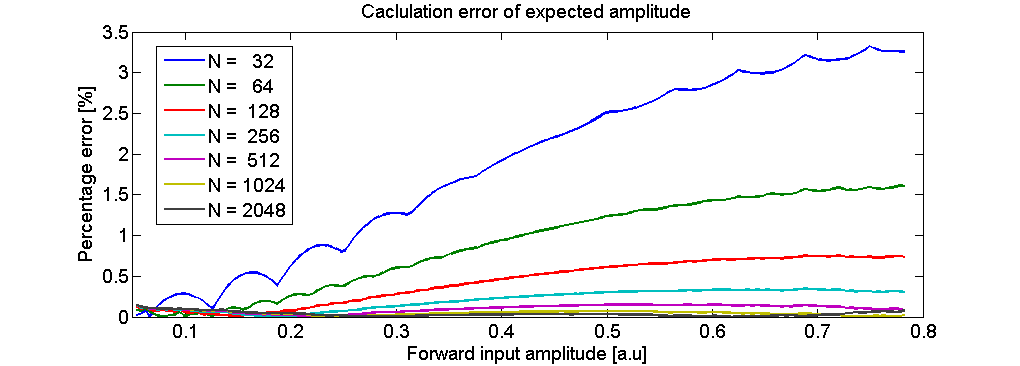 FPGA calculation error of expected output amplitude for the different number of interpolation points
FPGA implementaion – Delay estimation
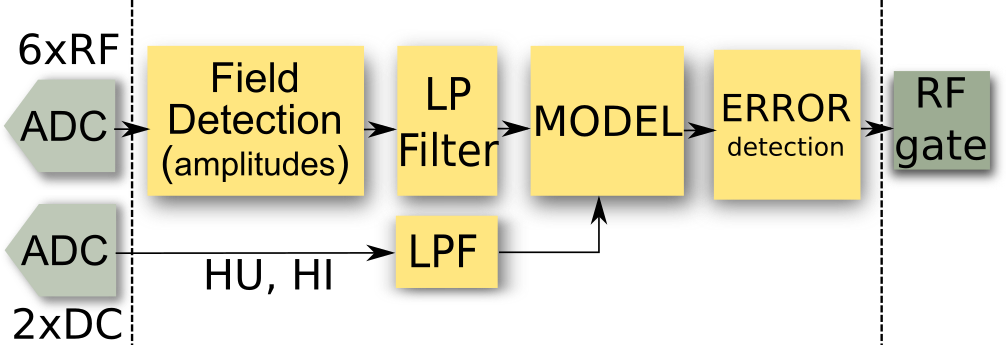 Model Veryfication
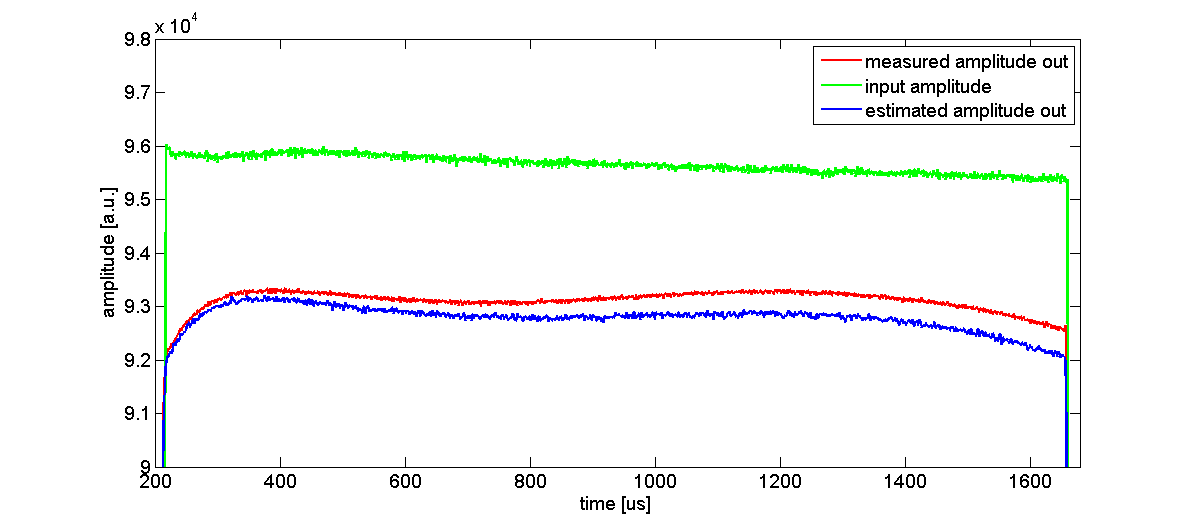 Verification of online model calculation was done by comparison of estimated amplitude with forward output amplitude vector sum during RF pulse


Many experiments shows that in specific operation point the klystron can show nonlinearities that are not included in the model

Difference between model and measured value <1.5%
Measured and estimated output klystron amplitudes during RF pulse
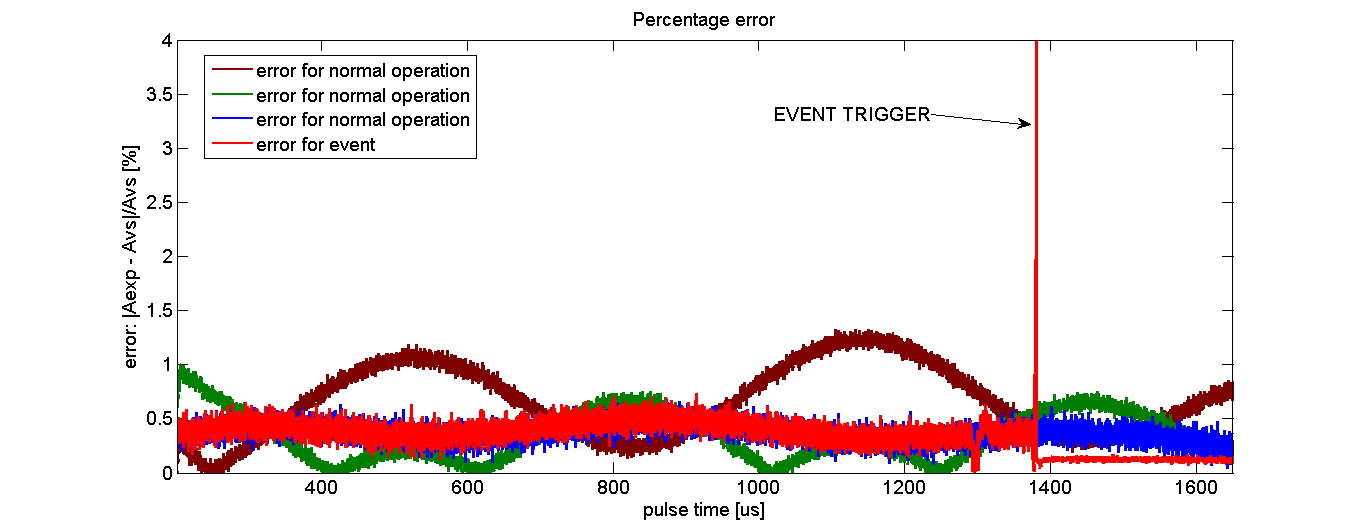 Relative percentage error between estimated and measured amplitude at klystron output for different operating points
Events
Amplitude curves for all RF signals during RF breakdown event
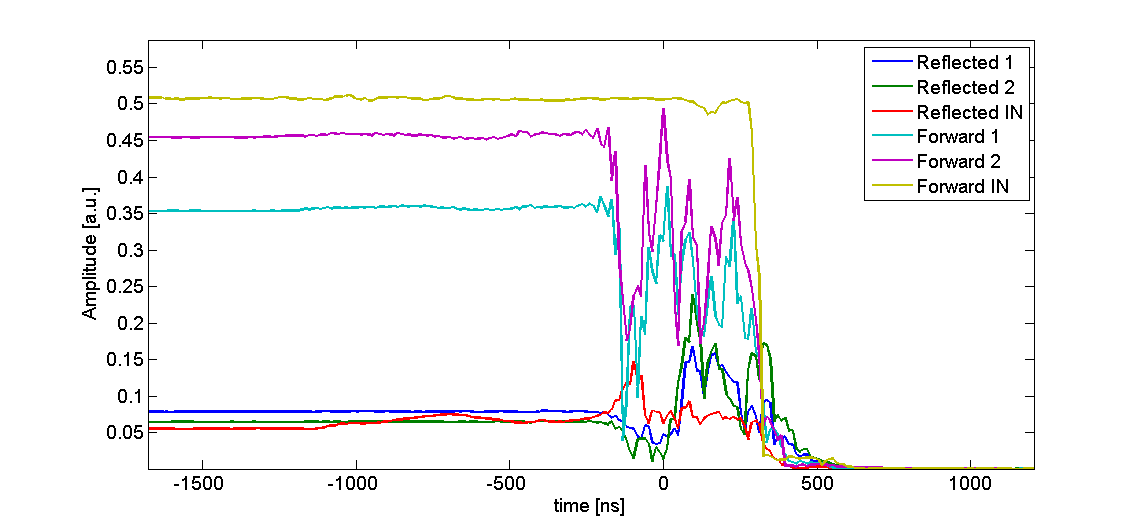 All tests were done at klystron test stand
There were many events cached during operation of the klystron, main  RF events are:
High out reflection
RF breakdown 


Total reaction time including digital and analog part of system is in a range of 500ns to 600ns

Time 0 on plots is point where event was detected in FPGA and action was taken, and RF driving signal was switched off.
Amplitude curves for all RF signals during high reflection at output
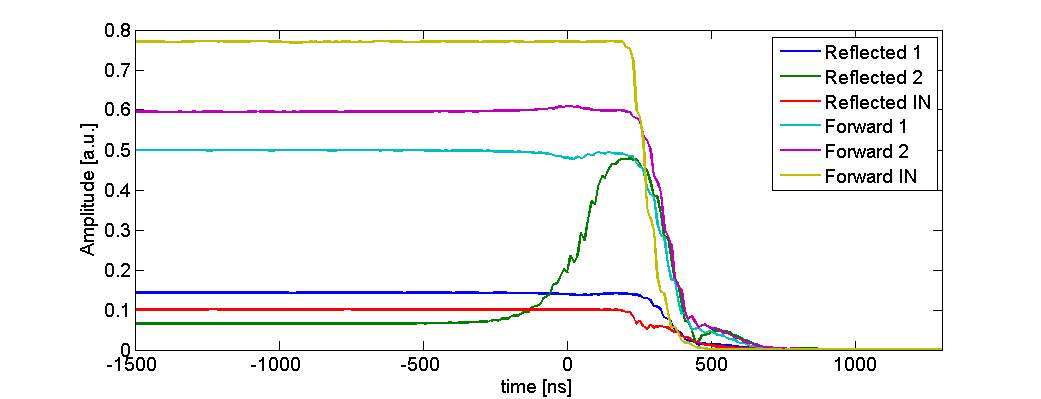 Conclusions
Model of klystron was properly derived, implemented and verified, relative percentage error less then 1.5%
Fast protection system for Klystron was successfully implemented and tested
System can properly detect exceptional events
Reaction of system is in a range of 500 ns
Thank  you for attention